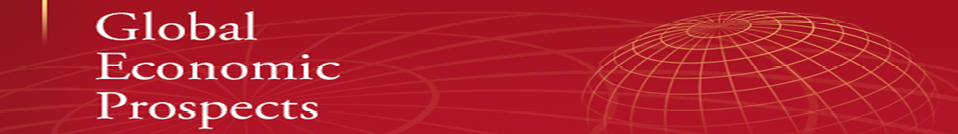 Global Economic ProspectsJanuary 2024
www.worldbank.org/gep
Global Economic Prospects  –  January 2024
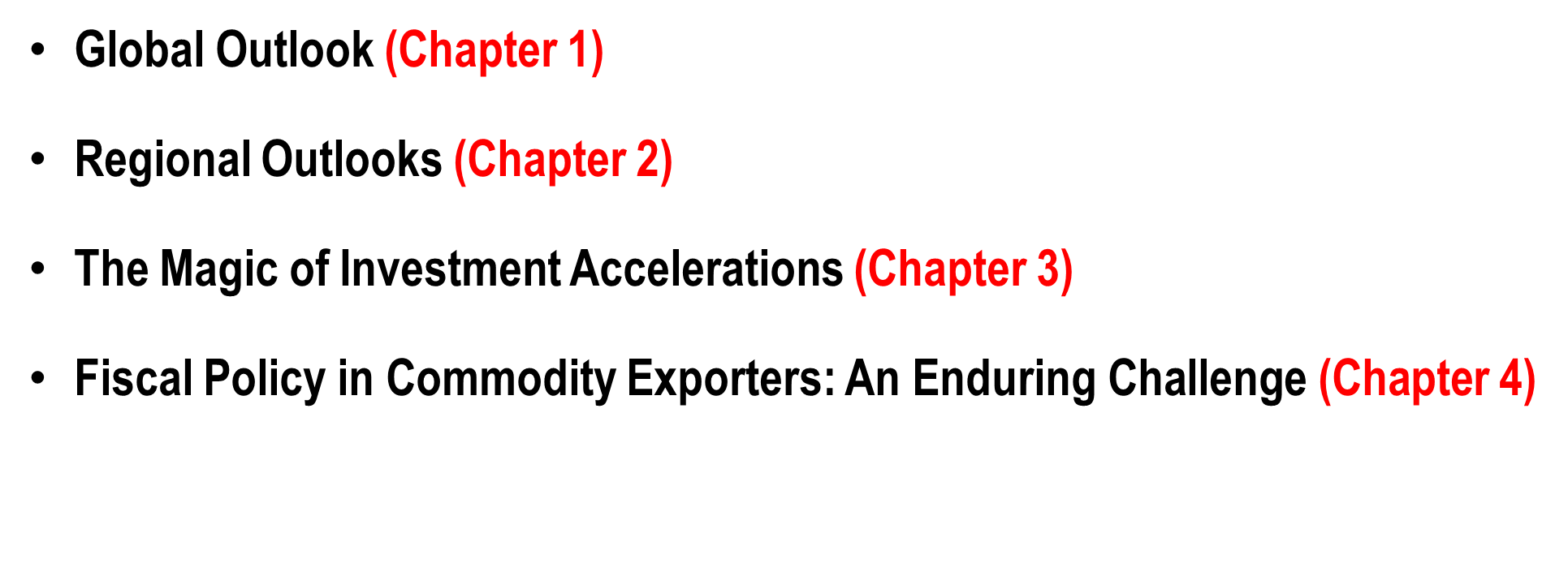 2
Global Economic Prospects  –  January 2024
Underlying data and charts can be found at 
www.worldbank.org/gep
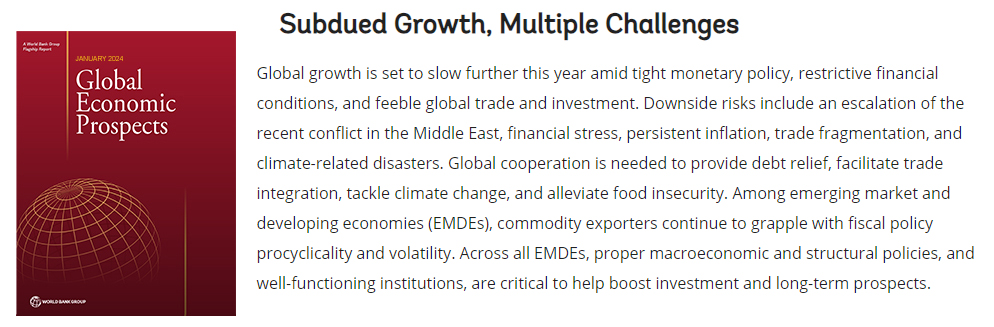 3
Global Growth ForecastsSlowdown in 2024 for Third Consecutive Year
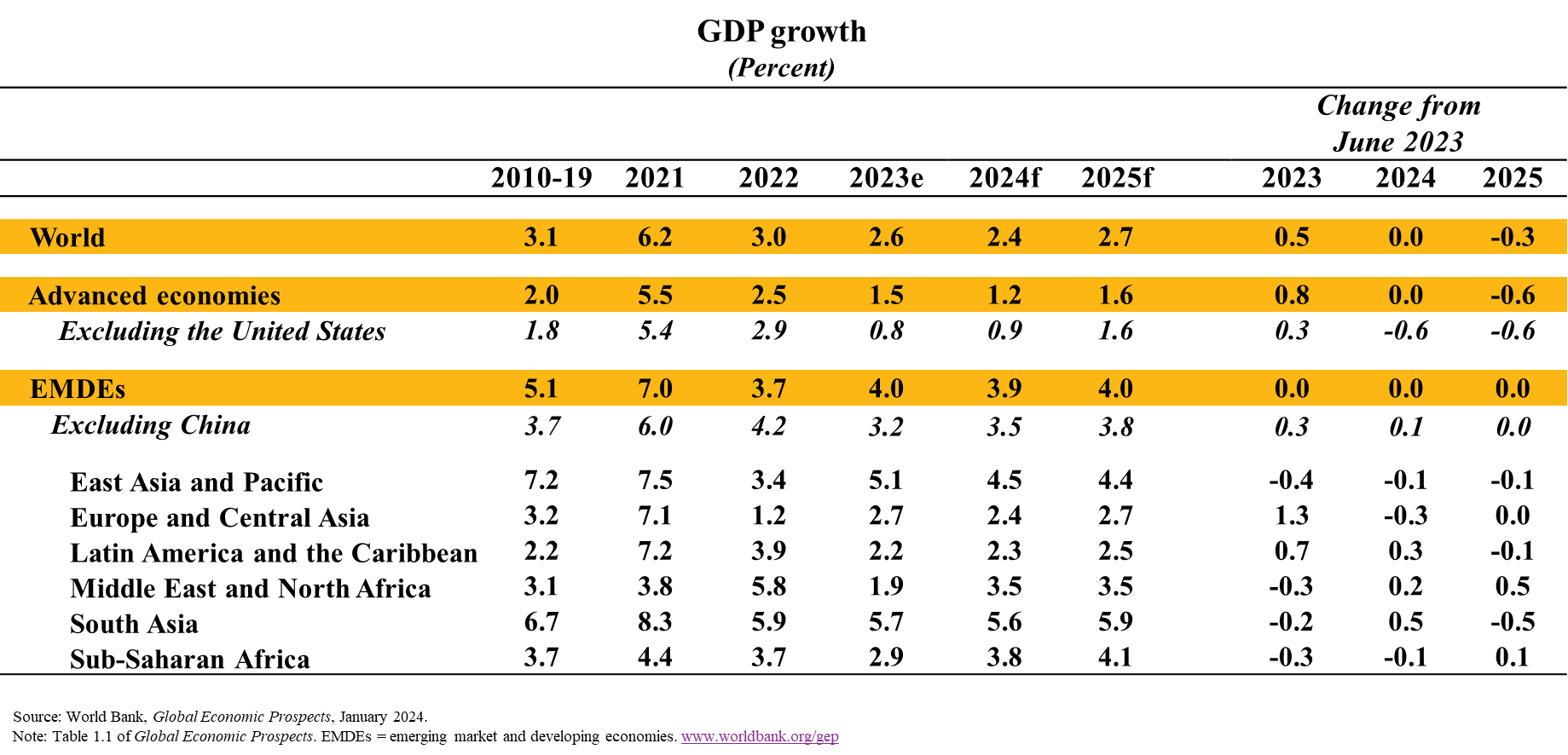 4
Global BackdropDivergent Growth; Weak Trade; High Real Rates
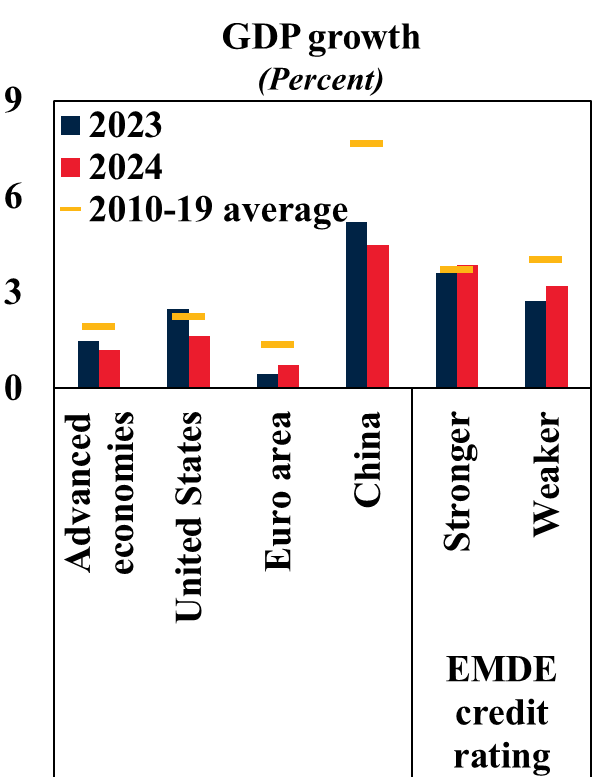 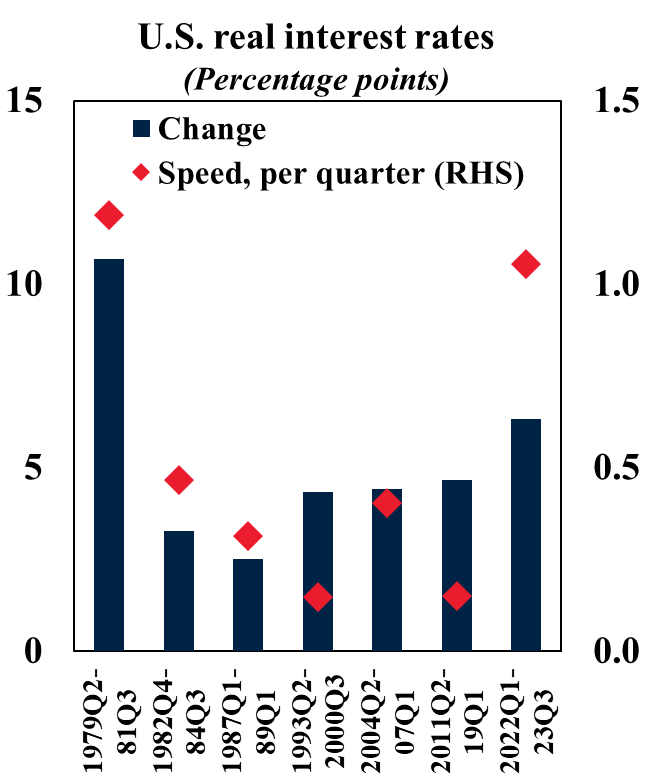 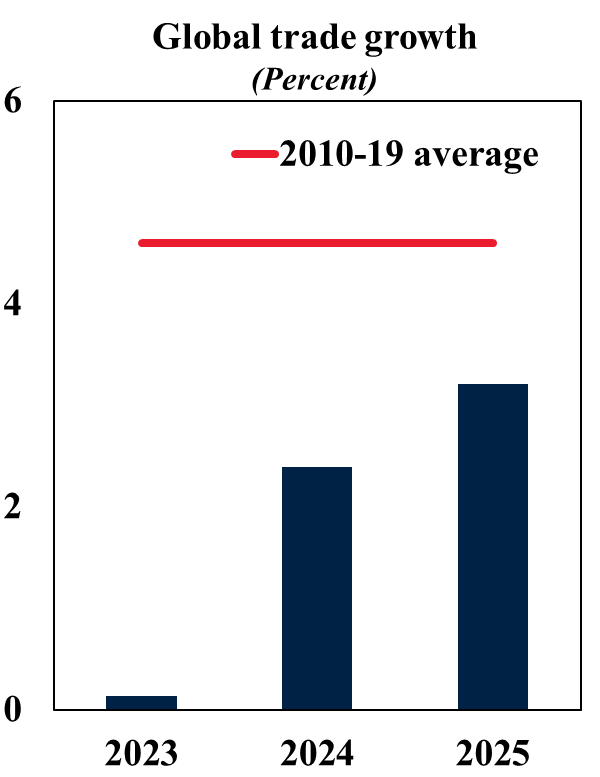 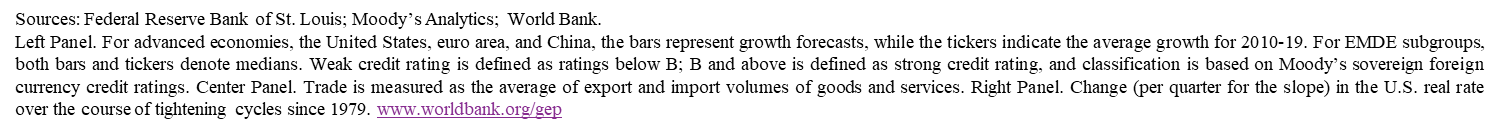 5
Growth and IncomeWeakest Half-Decade Growth since 1995; Many EMDEs Losing Ground; Stagnation in Income
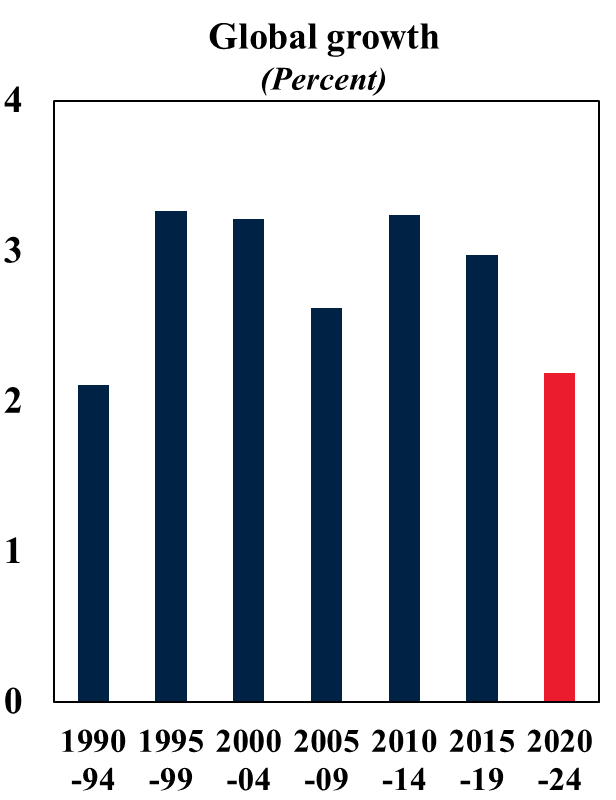 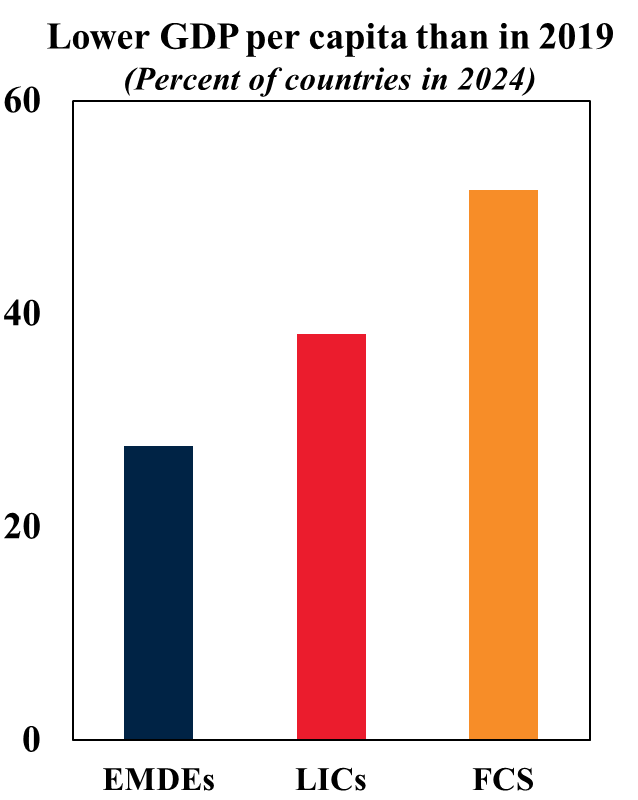 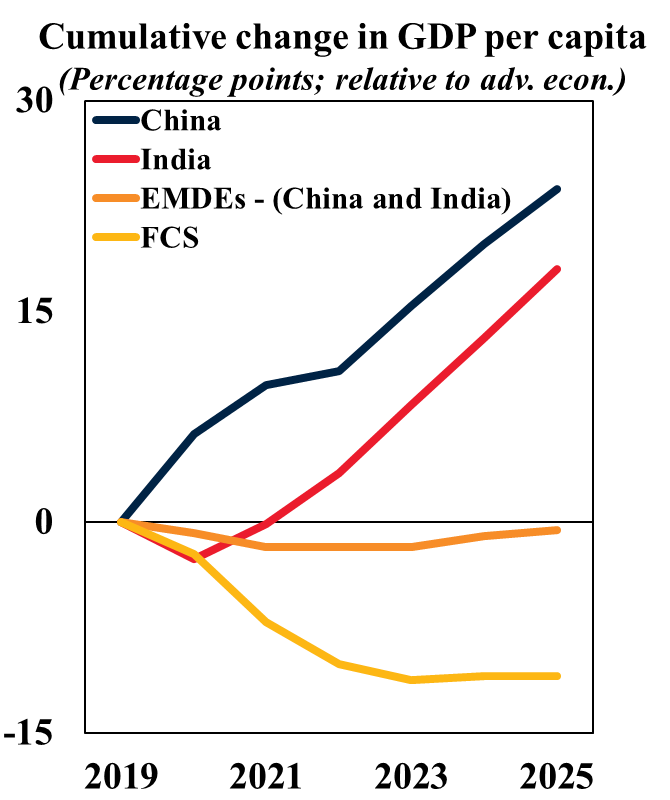 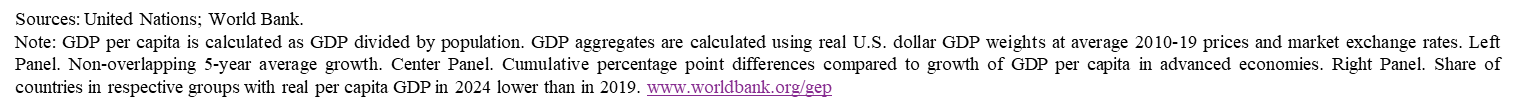 6
Risks to the Global OutlookMultiple Downside Risks Clouding Outlook
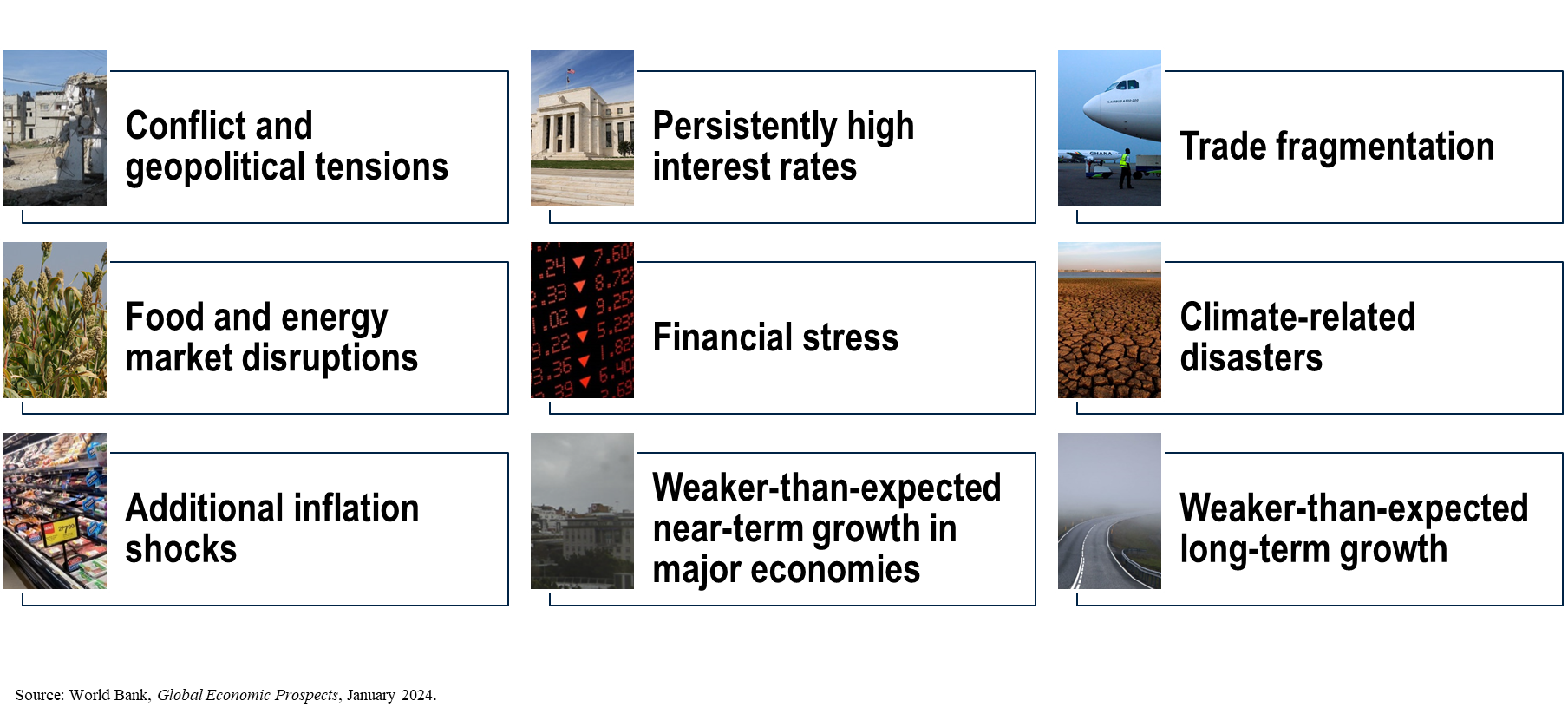 7
Global Inflation and Alternative Risk ScenariosDeclining but Elevated Inflation; Weaker Growth Outcomes If Risks Materialize
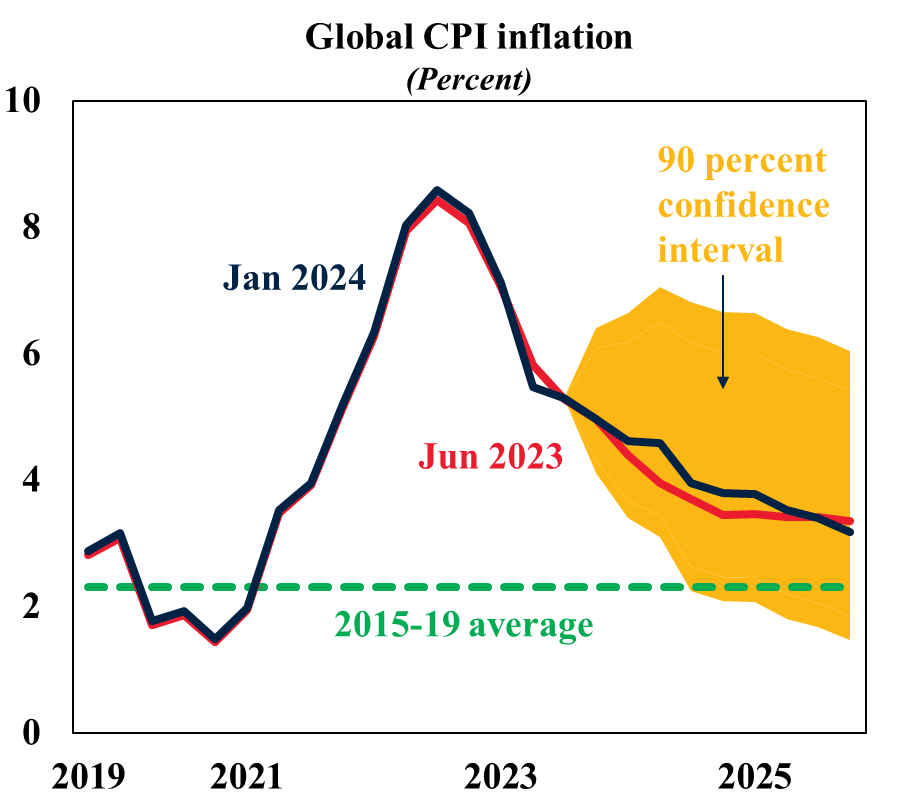 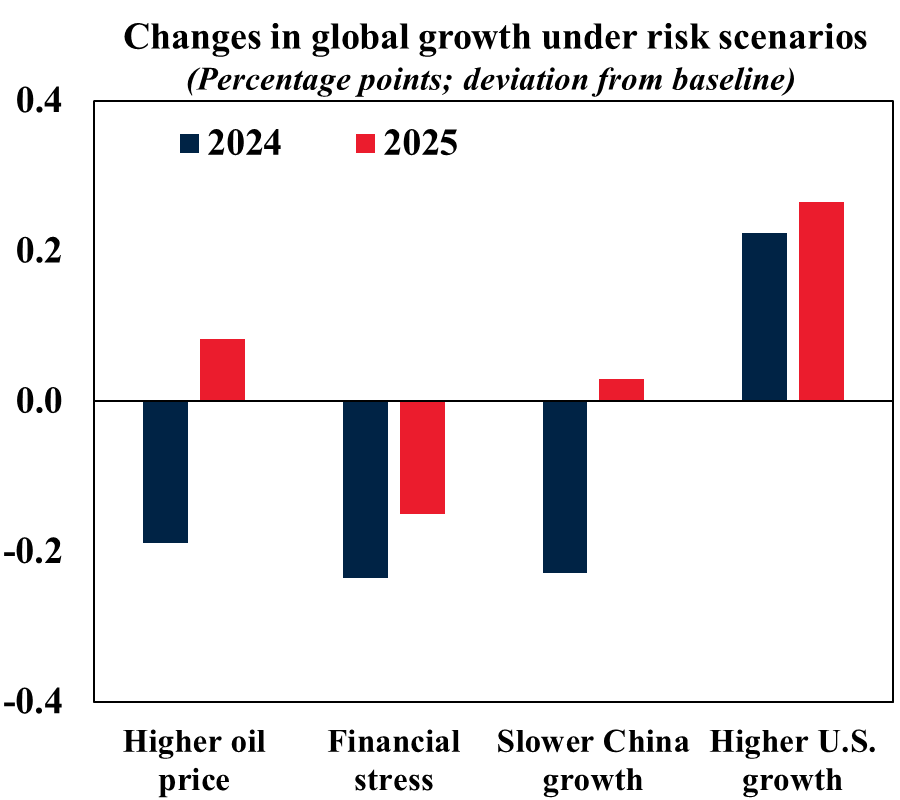 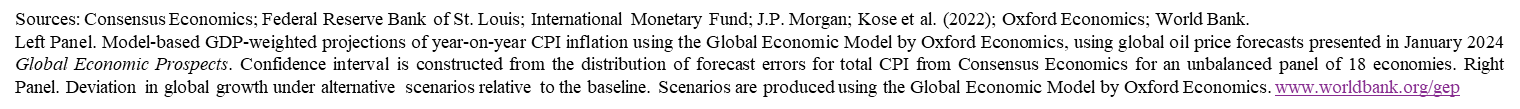 8
Climate Needs and Investment GrowthLarge Needs; Weaker Growth
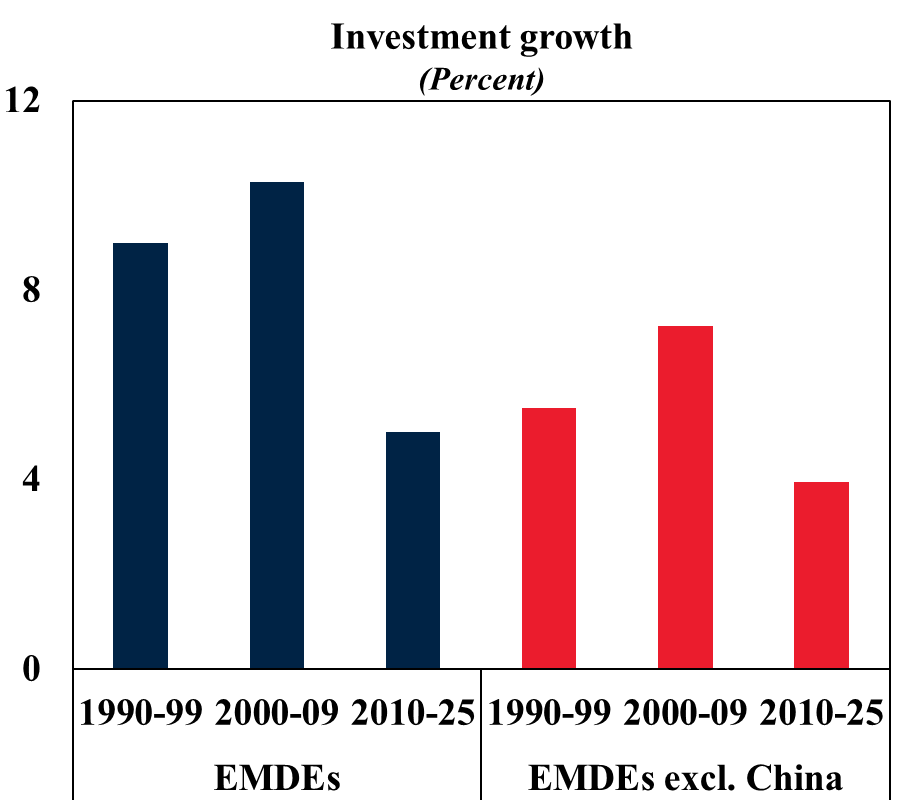 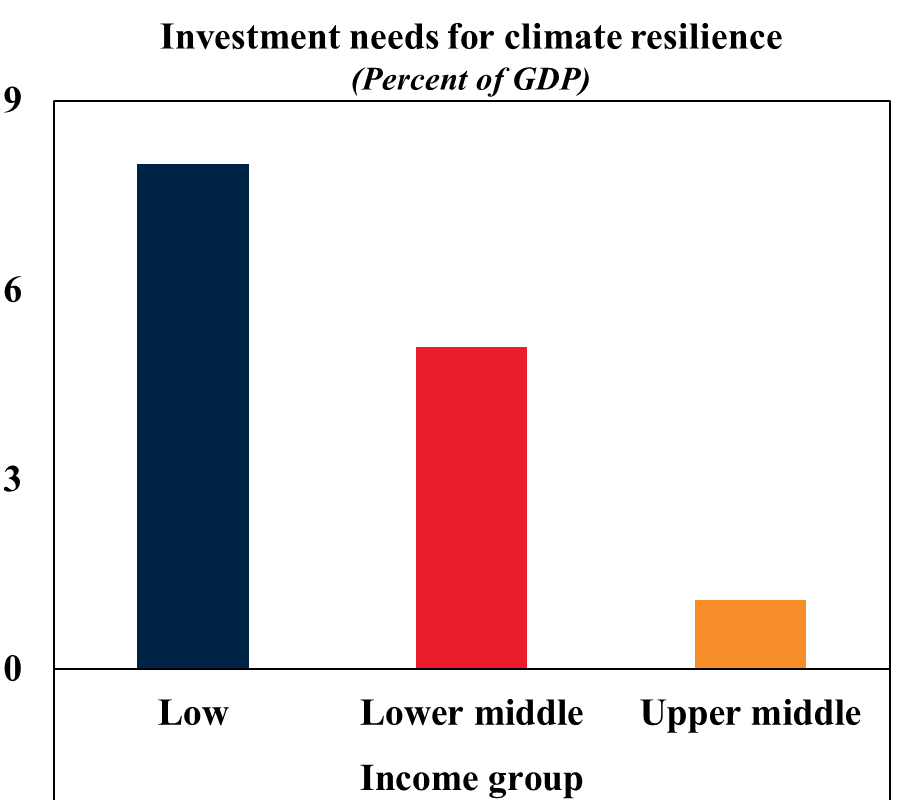 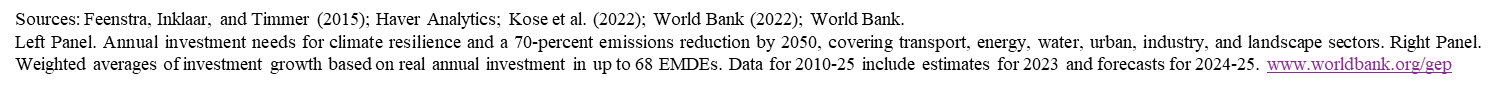 9
Growth During Investment AccelerationsFaster Output and Productivity Growth; Rapid Expansion of Manufacturing and Services
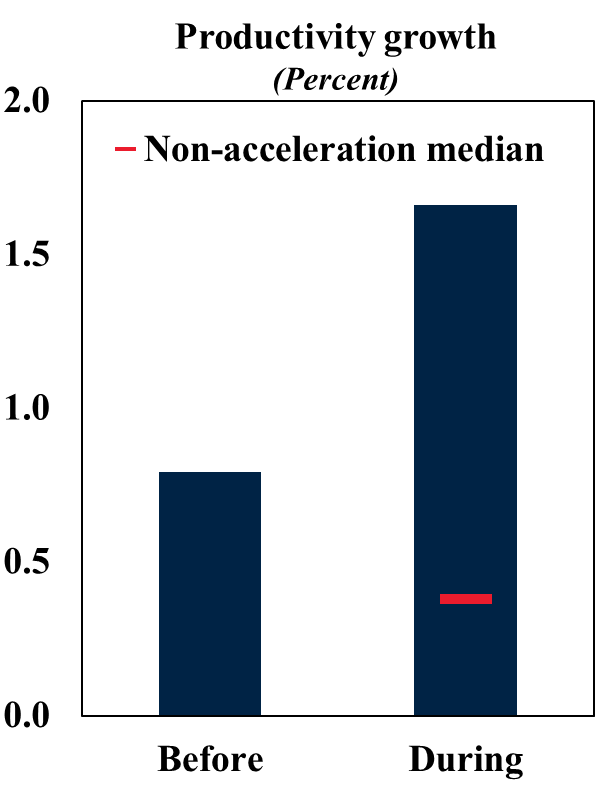 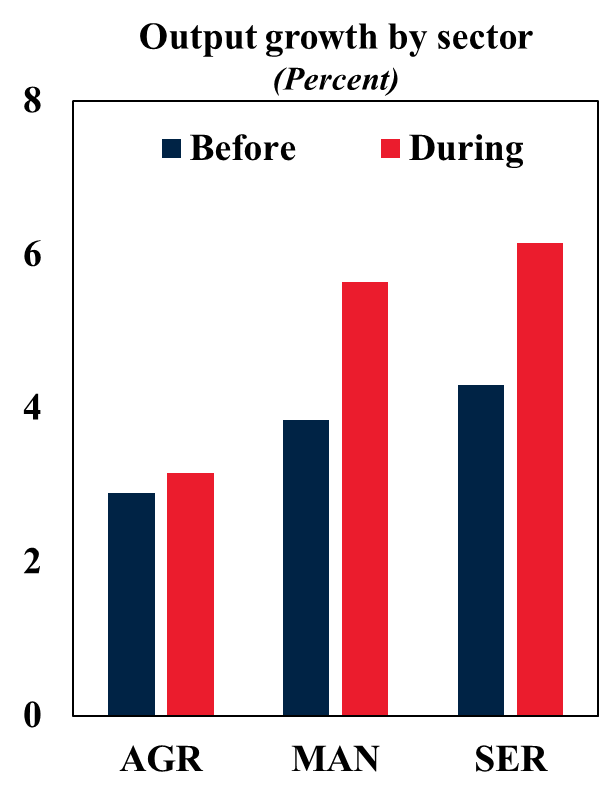 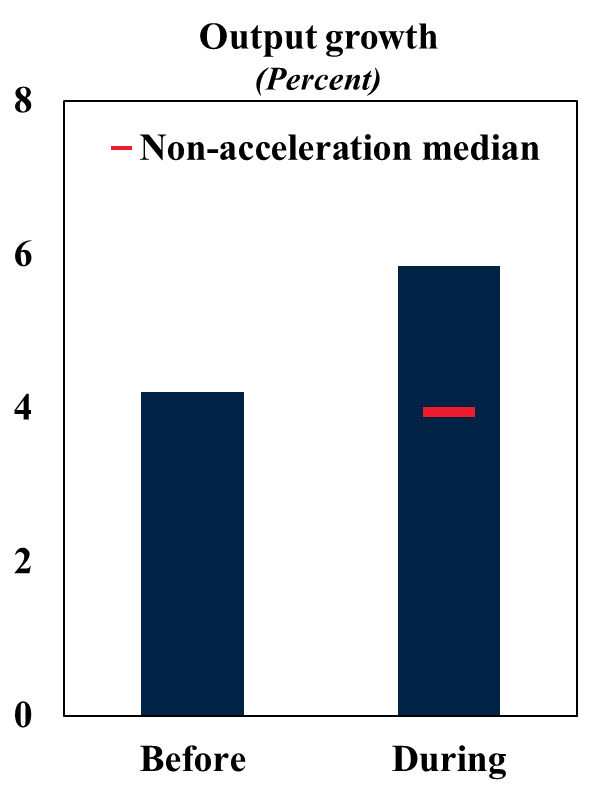 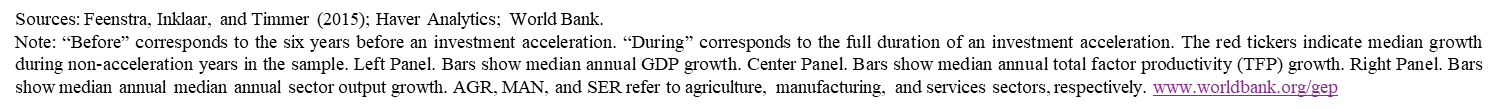 10
Macroeconomic Developments During AccelerationsImprovements in Fiscal, Monetary, and Financial Conditions; Higher Trade and FDI
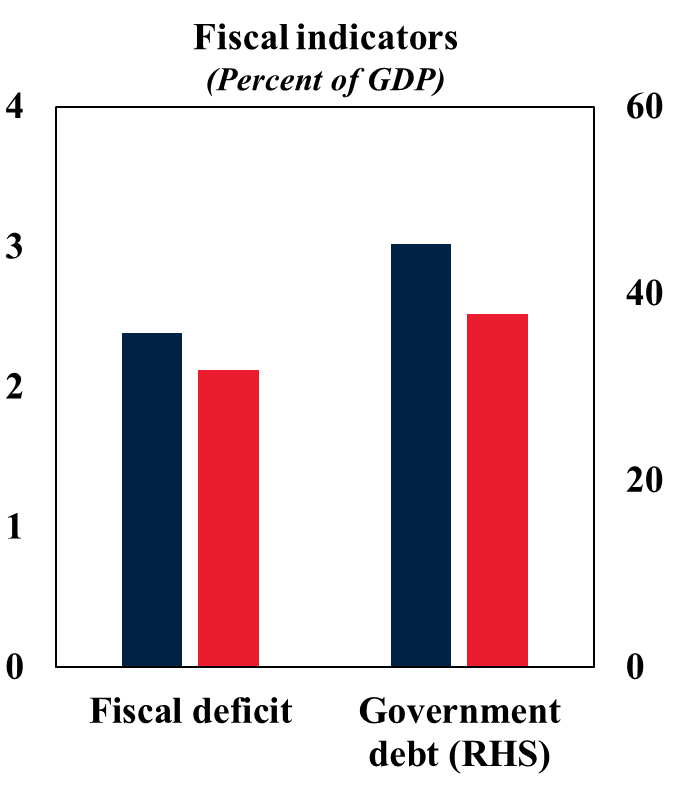 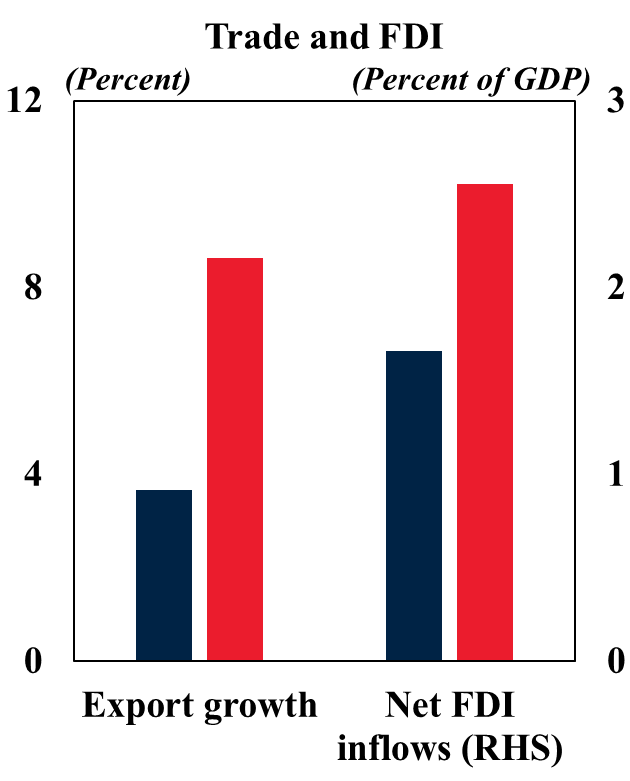 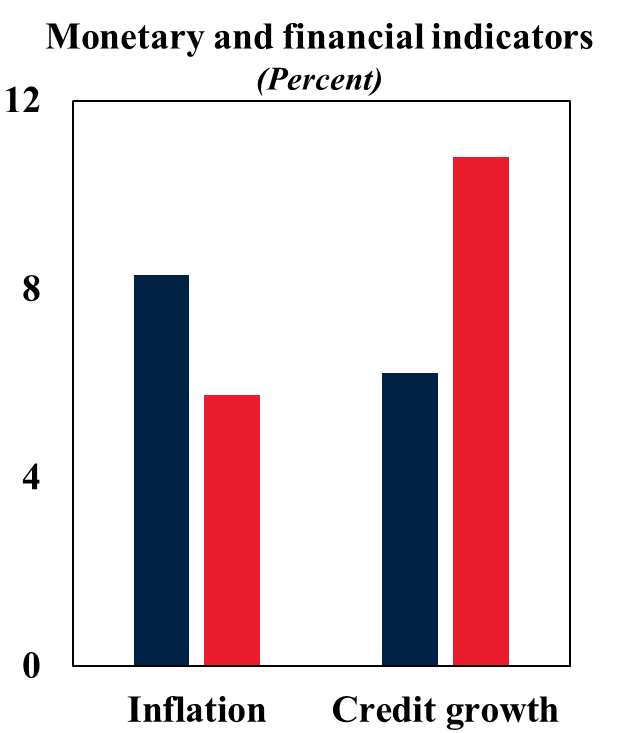 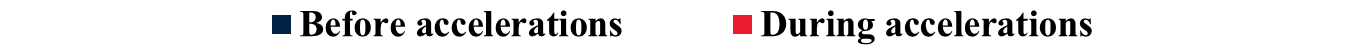 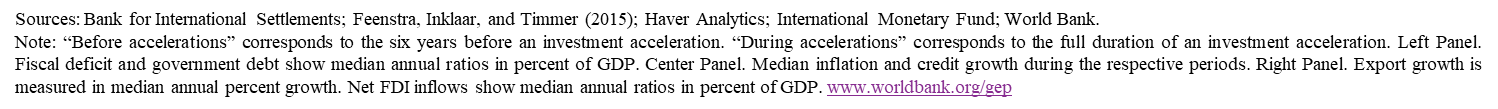 11
Development Outcomes During AccelerationsFaster Income Growth; Sharper Poverty Reduction; Access to Infrastructure
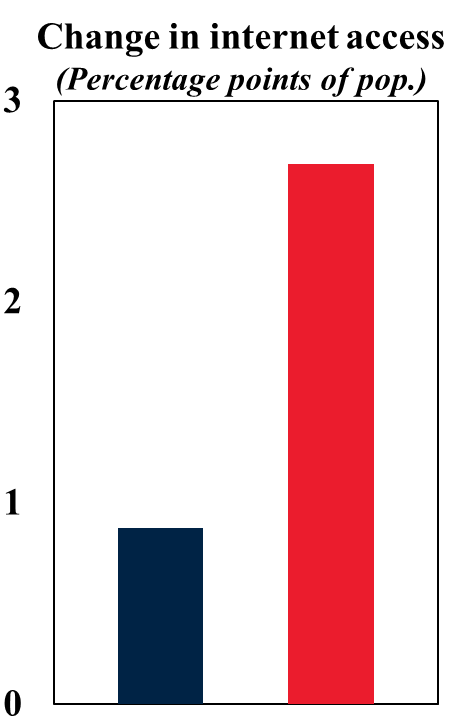 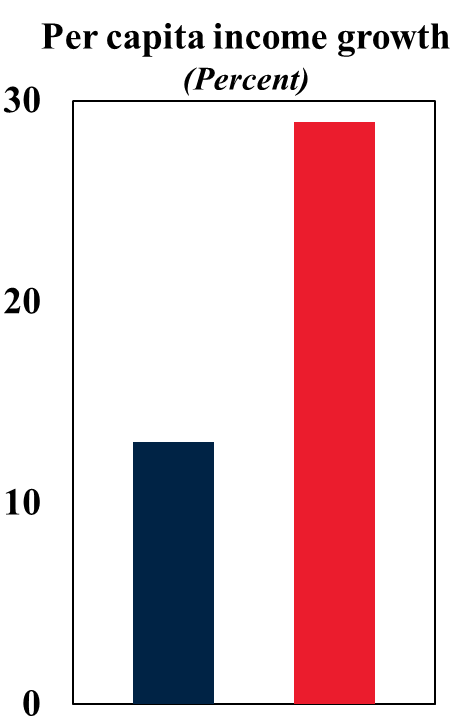 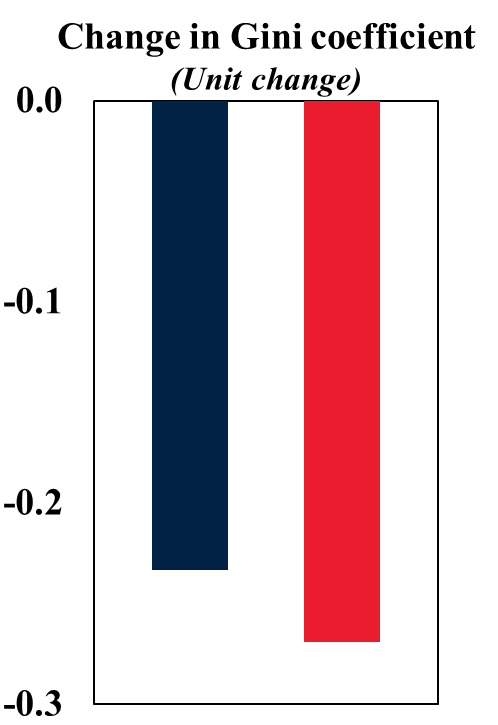 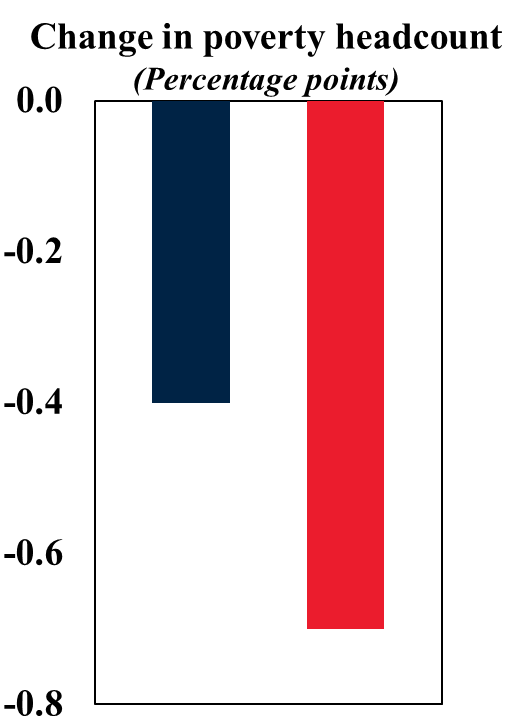 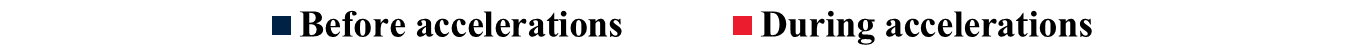 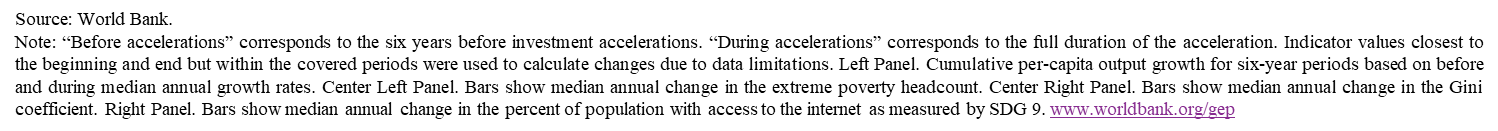 12
Reforms and Investment AccelerationsAccelerations More Likely with Bold Reforms; Critical to Mitigate the Growth Slowdown
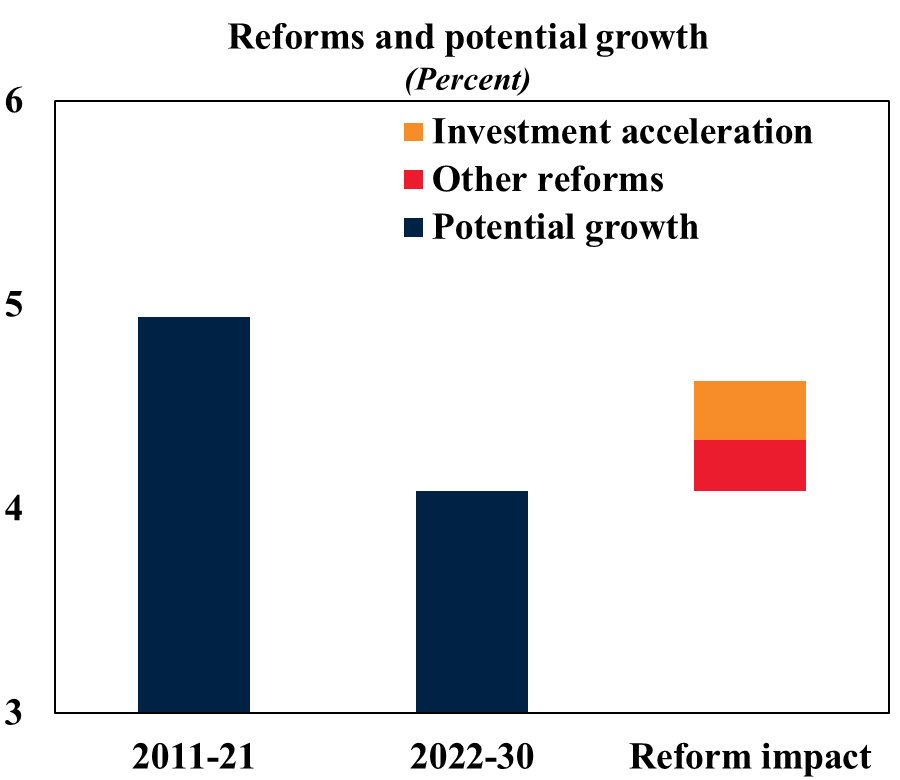 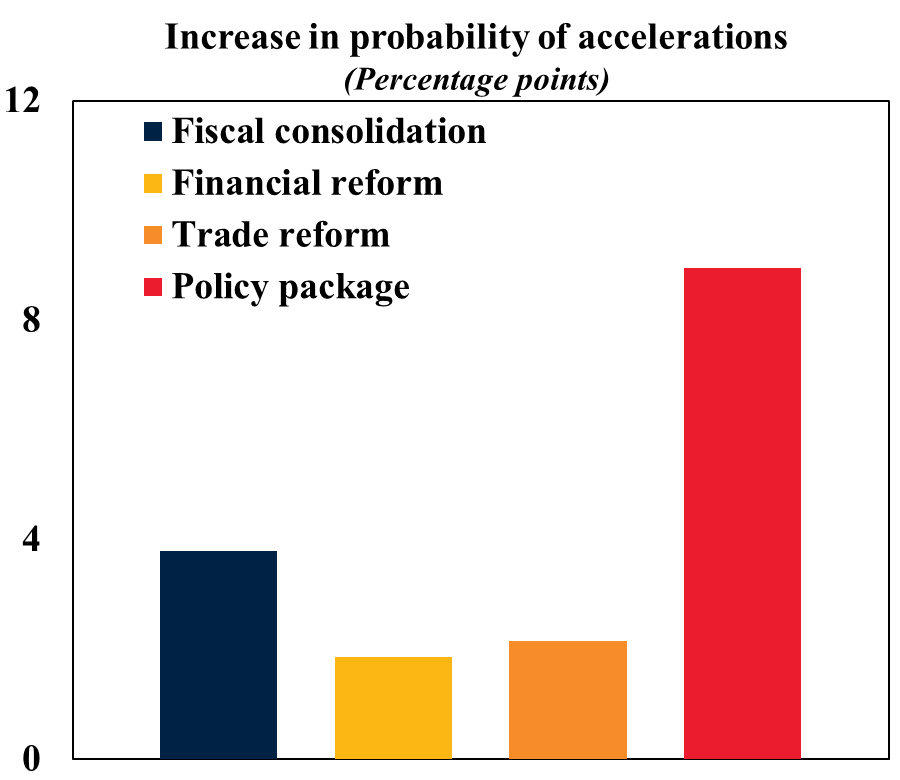 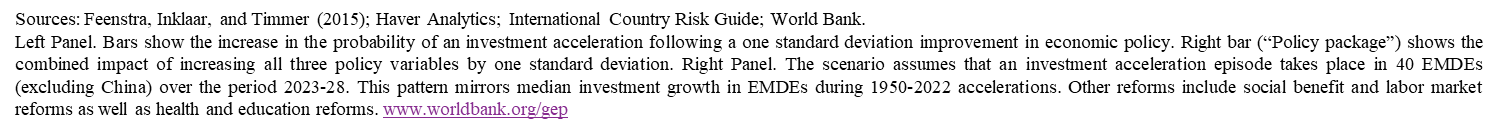 13
Fiscal Policy in EMDEsMore Procyclical and More Volatile in Commodity Exporters
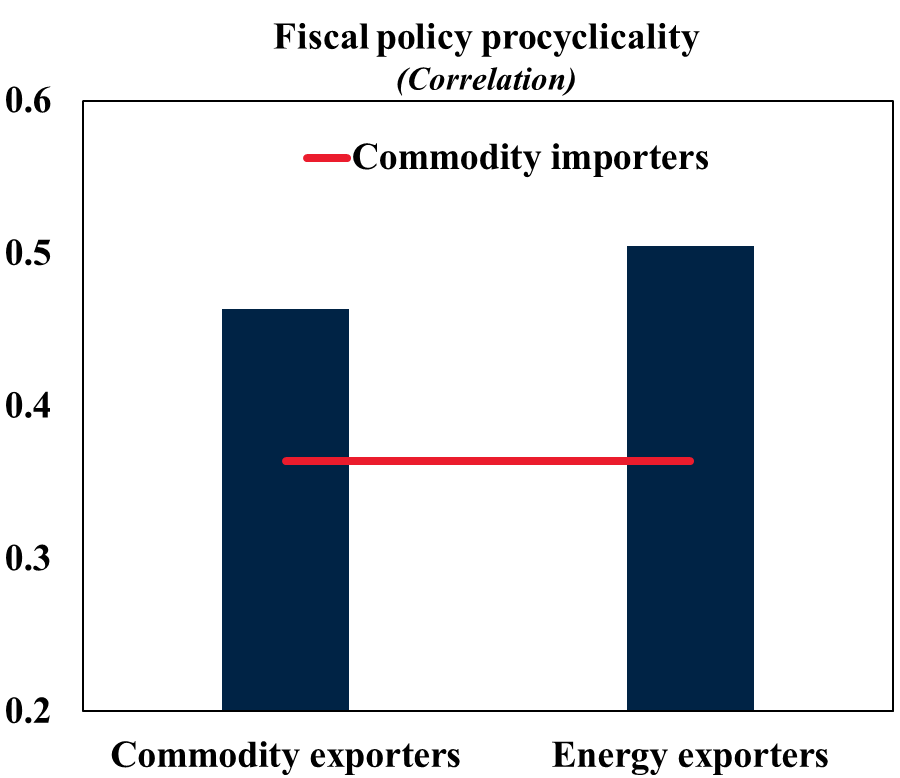 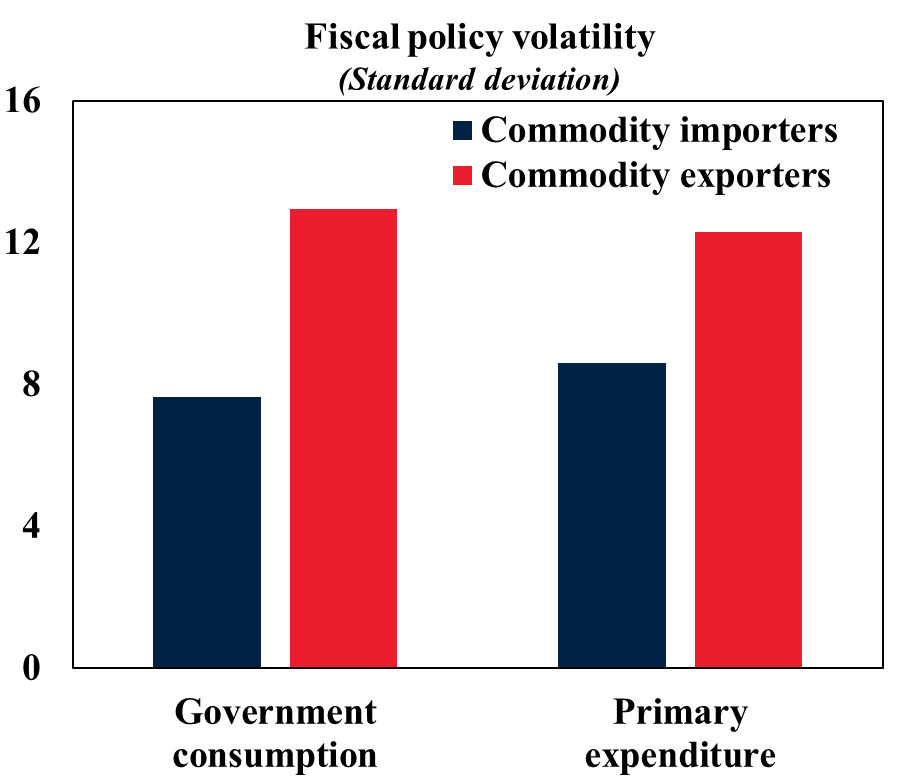 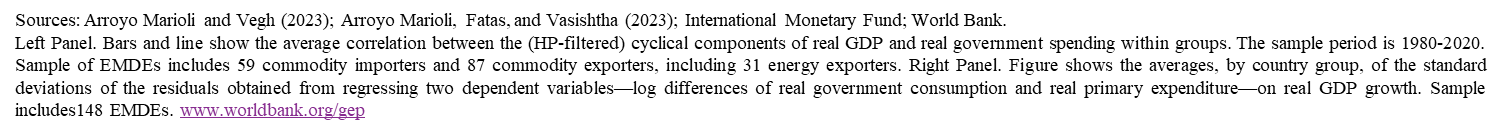 14
Fiscal Procyclicality, Volatility, and PoliciesInstitutions, Fiscal Rules, Capital Account Openness, and Exchange Rate Flexibility Matter
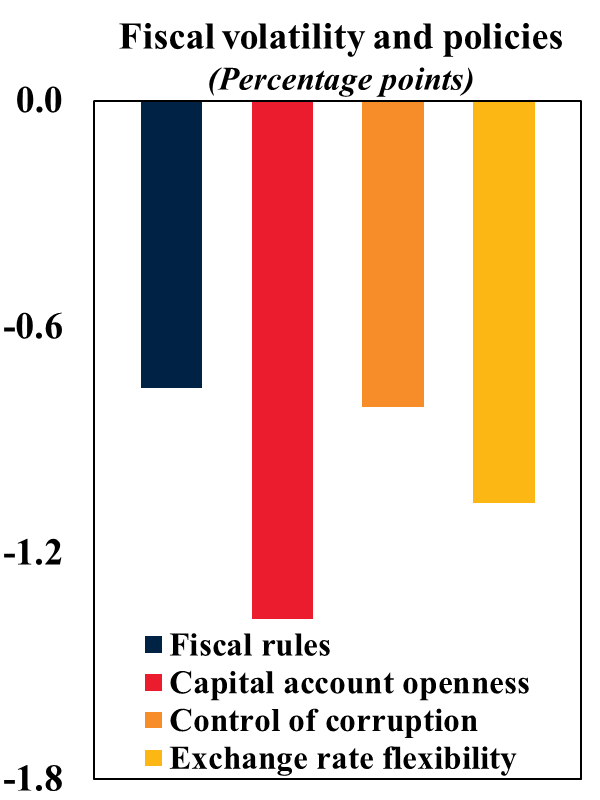 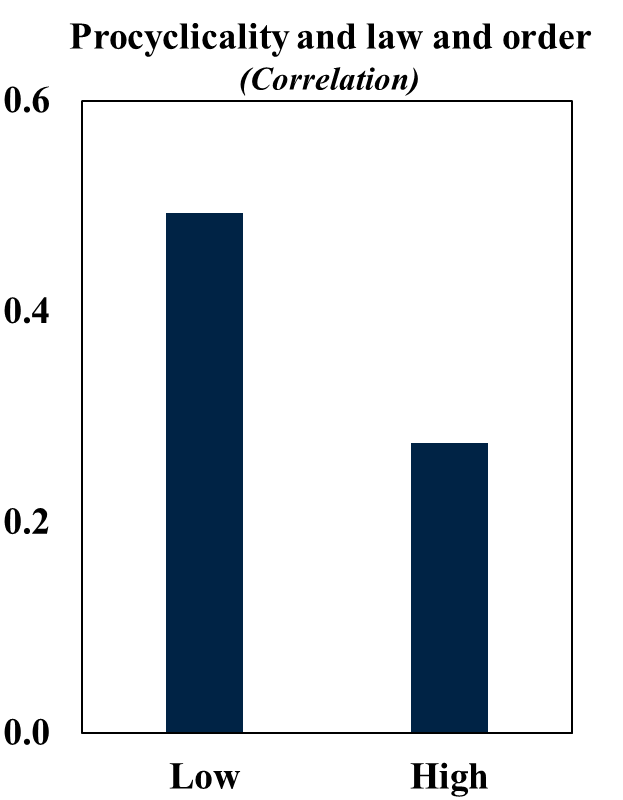 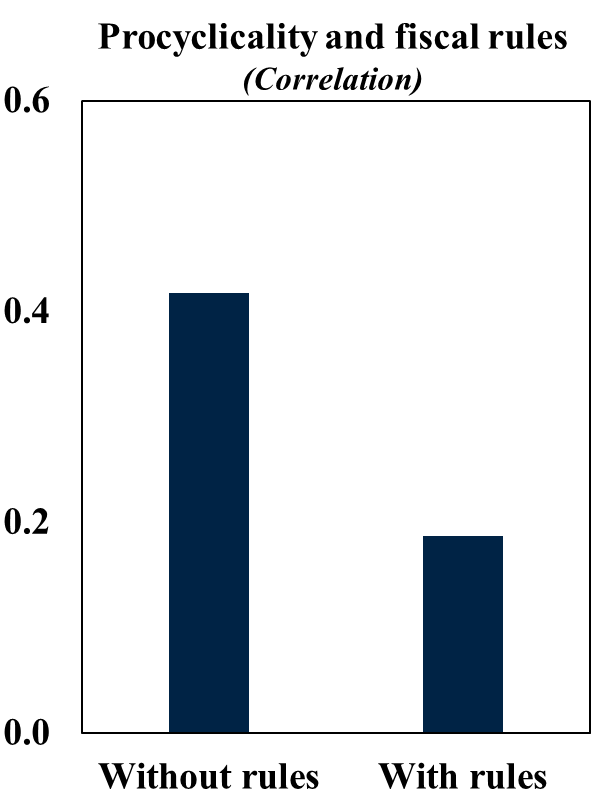 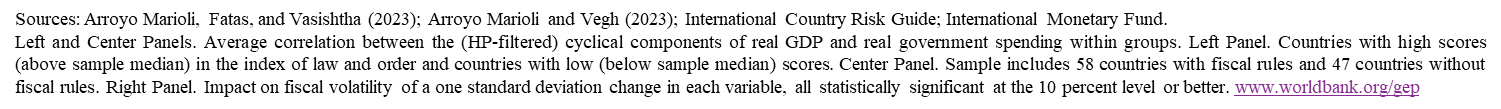 15
Questions & CommentsJanuary 2024
www.worldbank.org/gep
16
Studies by the World Bank Prospects Group
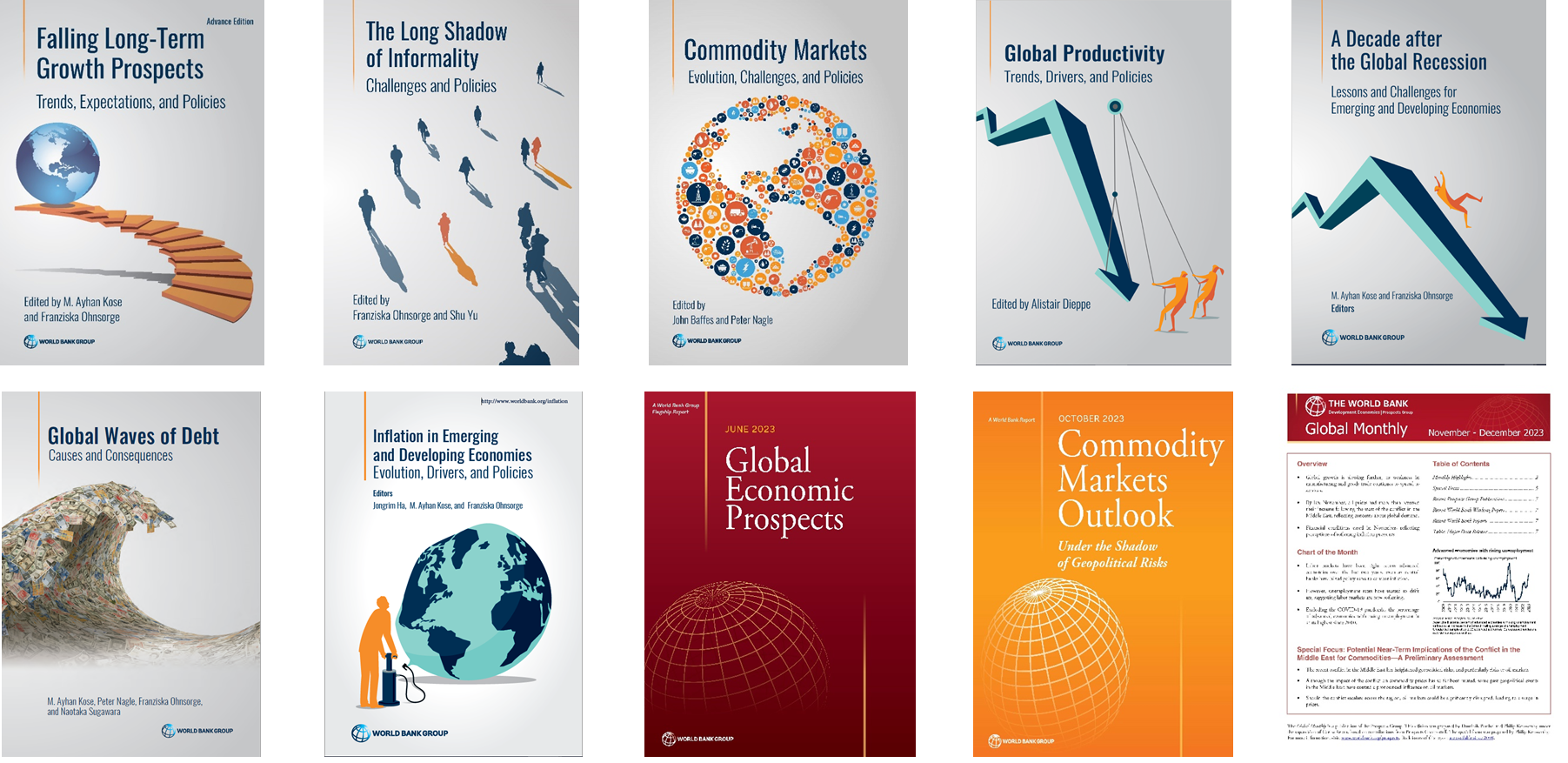 17